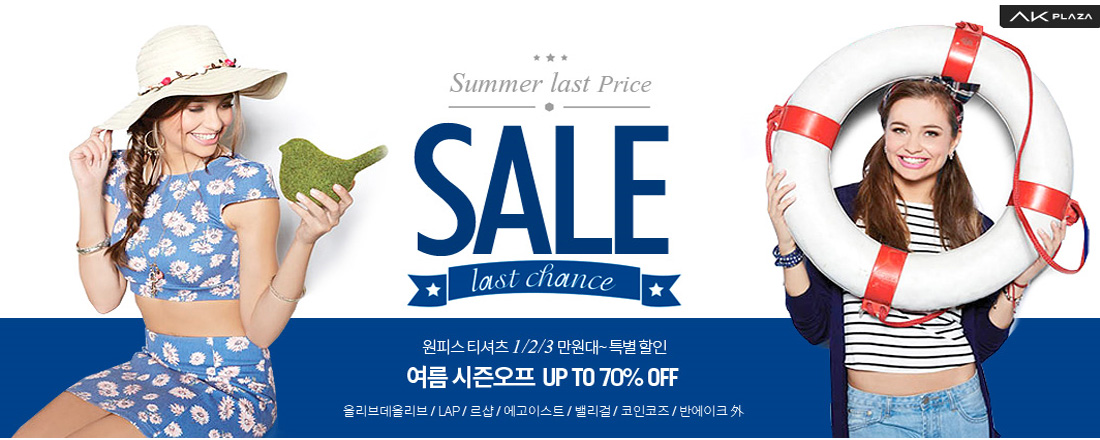 Making main page by using Pen Tool
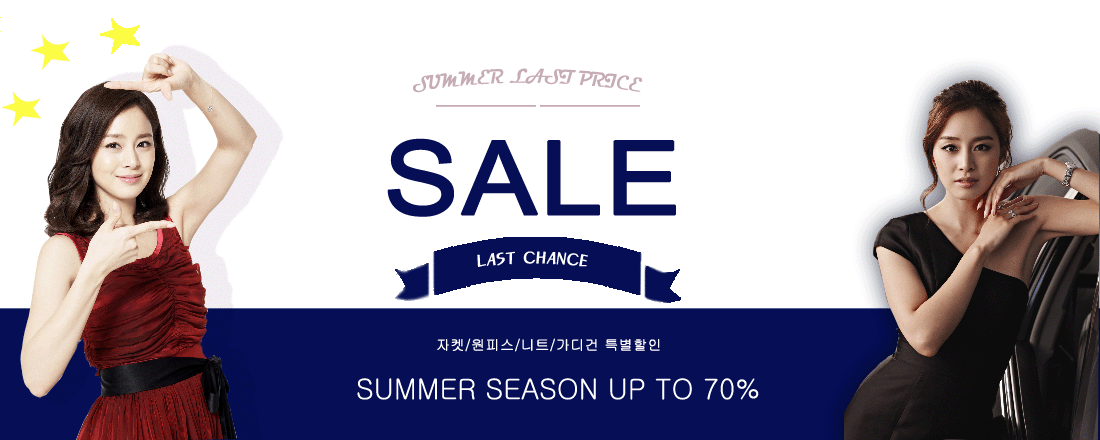 Making main page by using Pen Tool
Resolution:  width pixels  x  Height pixel 
1366 X 768,    1280 X 768,     1280 X 720
1280 X 600,    1024 X 768,      800  X 600
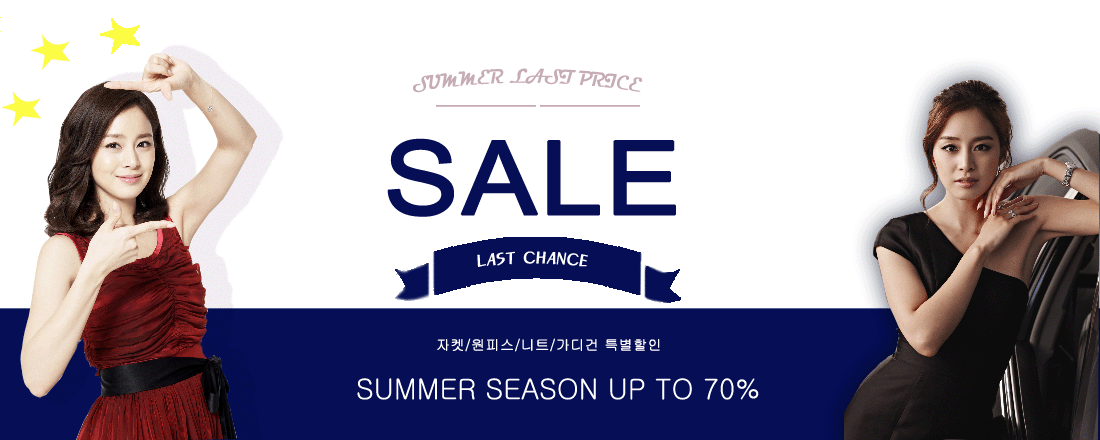 600pixel
1280  pixel
Making main page by using Pen Tool
File>New>Width: 1280pixel  Height: 600Pixel>OK  
     File>Open >2 Pictures Open
      3 screens opened.
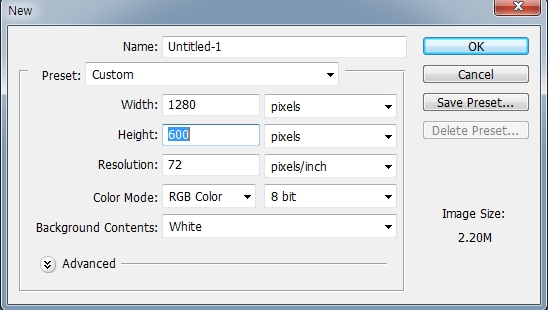 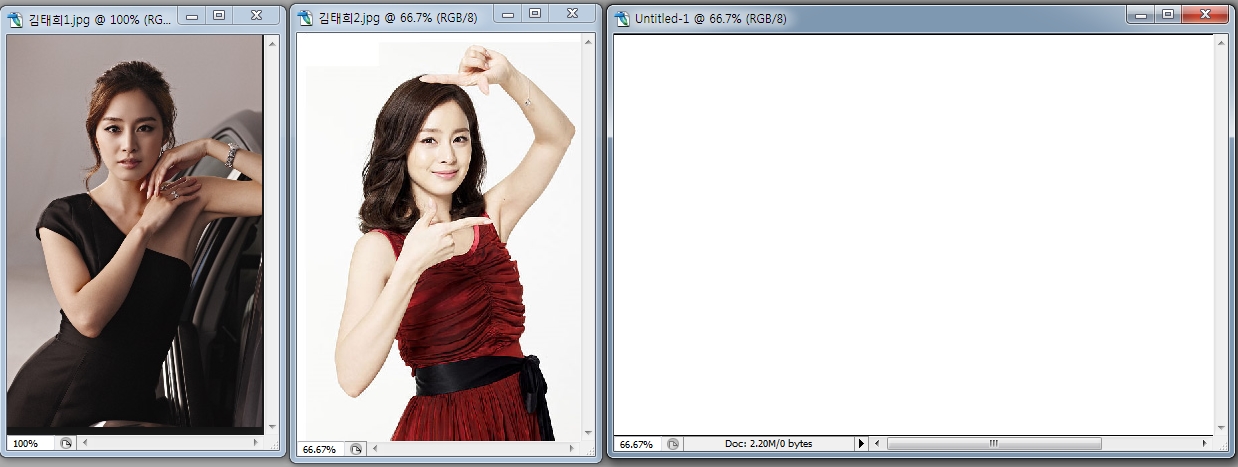 Making main page by using Pen Tool
2.    On the bottom of the screen which is opened newly, after making the area using   the Rectangular marquee tools, put the color by using paint bucket tool
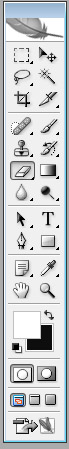 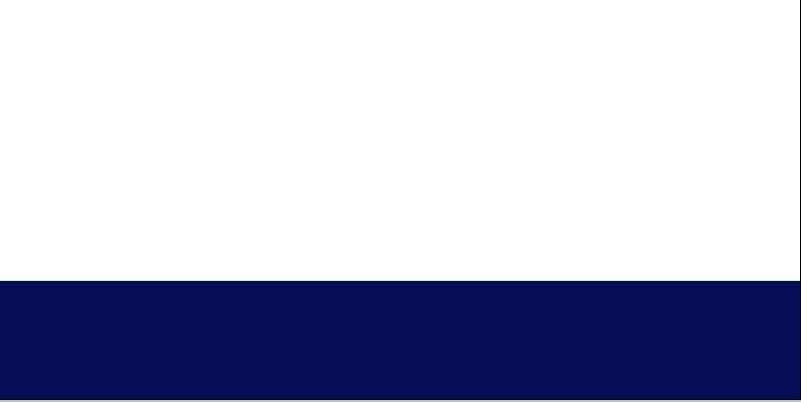 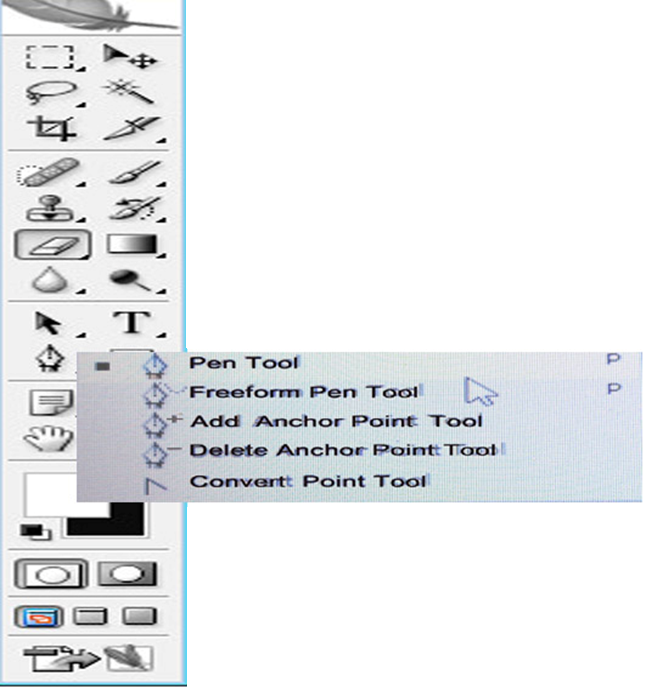 Making main page by using Pen Tool
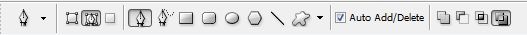 3. Choose this path and Exclude overlapping path areas.
    By using pen tool, choose Kimtaehee’s body. And then go to path.
    Choose workpath+Control> Ctrl+ C
    On the new screen, Ctrl+ V
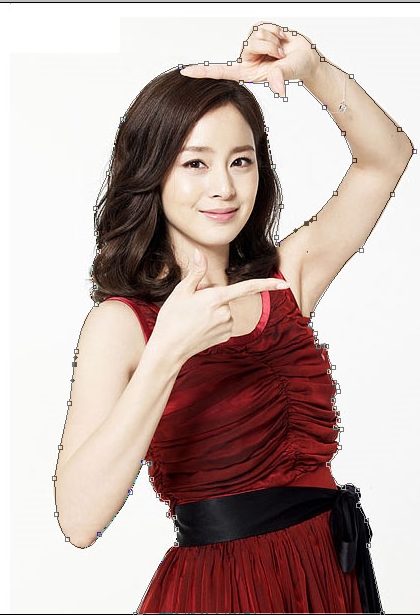 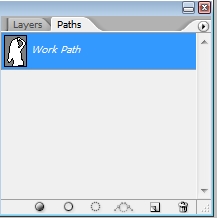 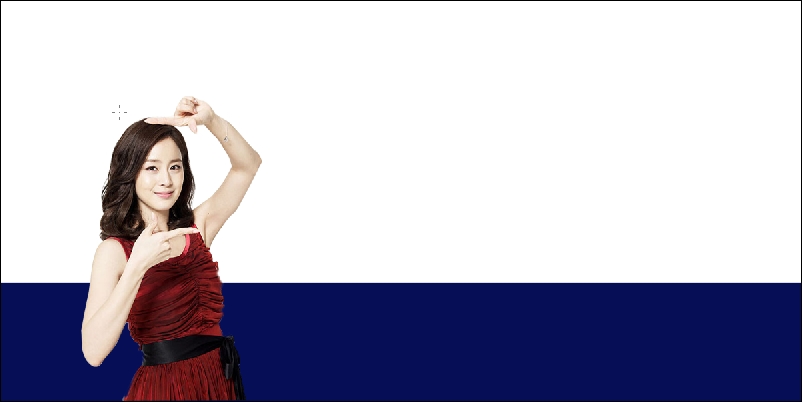 Making main page by using Pen Tool
4. If want to put the drop shadow of Kimtaehee picture>                 Click this Add a layer style >  
     Click Drop Shadow >Blend mode: Multiply> Control Angle, Distance, Spread, Size>OK
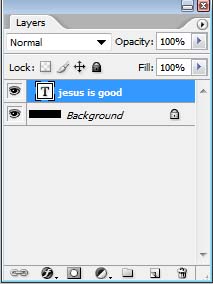 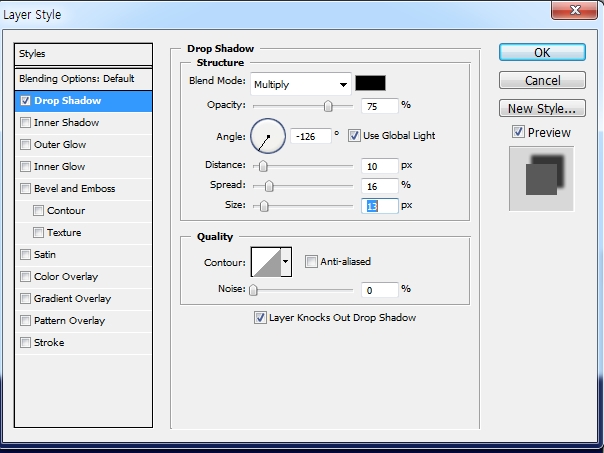 Making main page by using Pen Tool
5. How to make this?
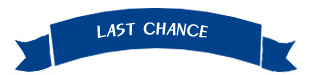 Draw one rectangle by using Rectangular Marquee tool                        >
 Put the color by using Paint bucket tool
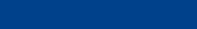 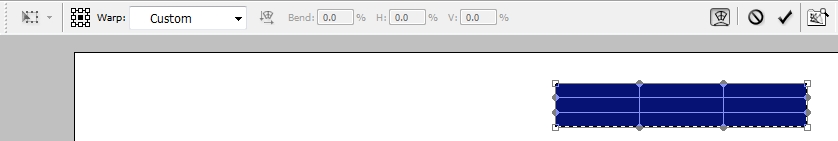 6. Choose                       >Edit >Transform>Warp> Use Custom, choose Arc bend or Move the point properly
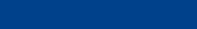 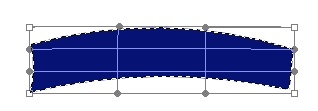 Making main page by using Pen Tool
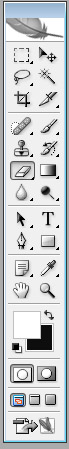 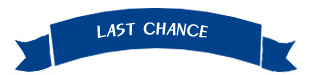 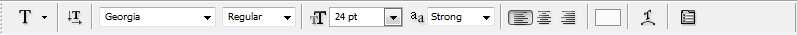 7. Draw this  by using pen tool  and put the color>
     Click T > Write
     ON THE  LAST CHANCE LAYER>  CTREATED WARPED TEXT>
       STYLE: ARC> CONTROL  bend Value>OK
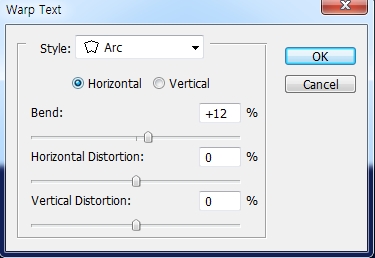 Making main page by using Pen Tool
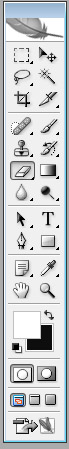 Choose this by magic wand tool,
          Ctrl +c> Ctrl +v > Then copied the same ribbon shape> 
  
                Move the copied ribbon at the proper place 
  by using move tool>
    Choose the moved ribbon>edit>transform>
    Choose flip horizontal> Trim ribbon shape properly
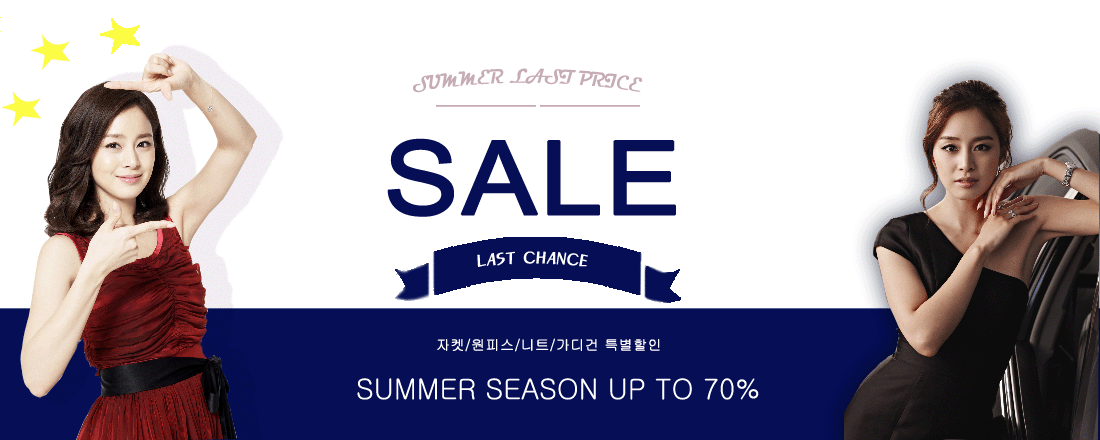 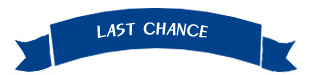